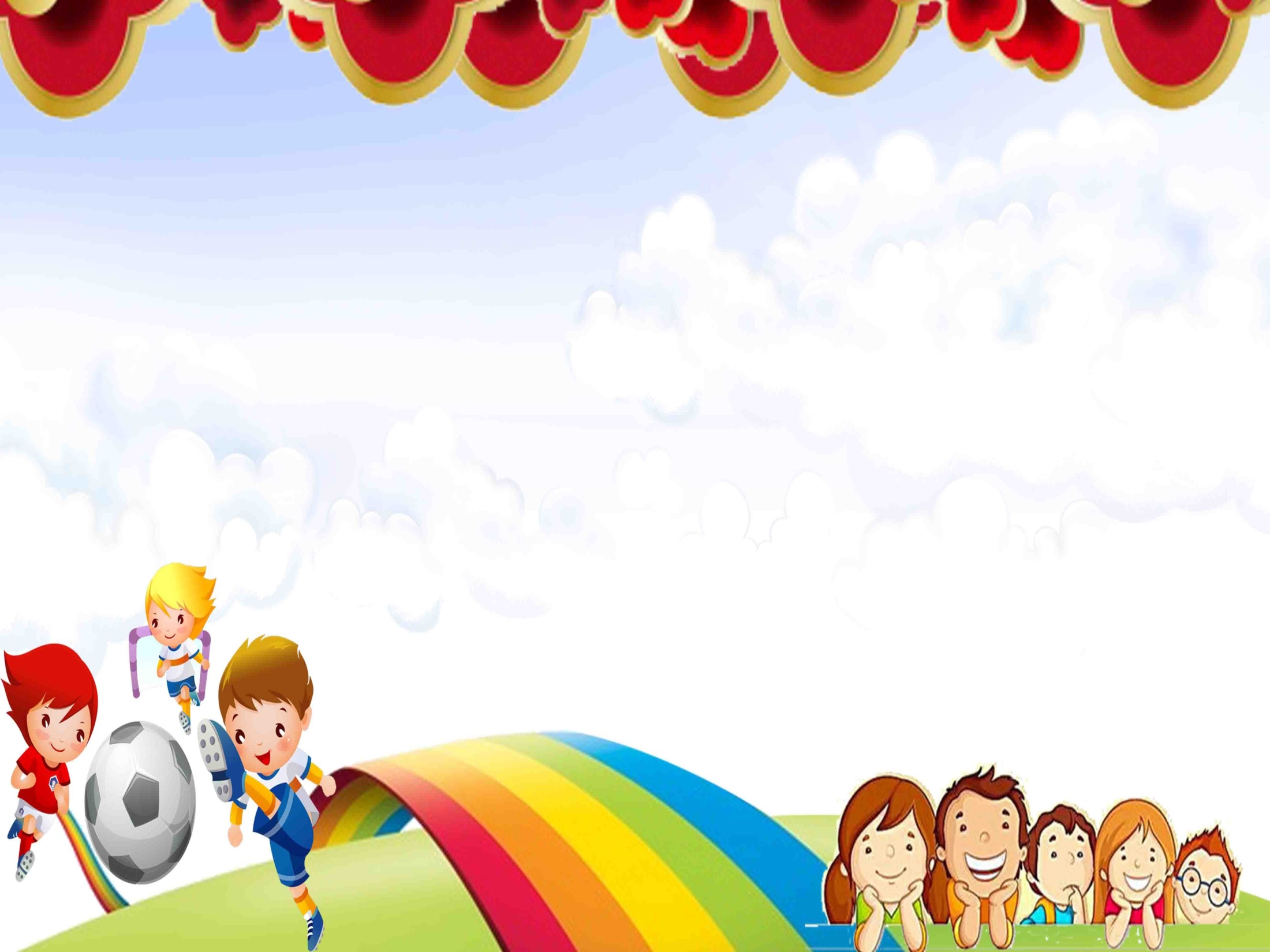 Любим мы играть 
в футбол!
ОДЕЖДА  ФУТБОЛИСТА
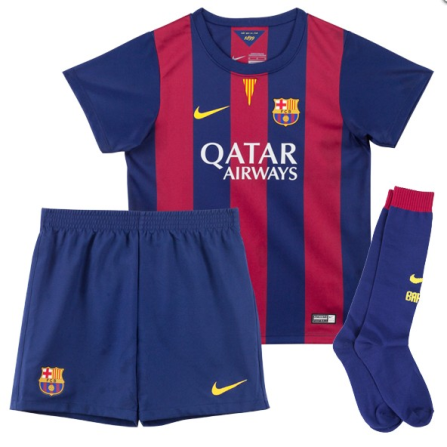 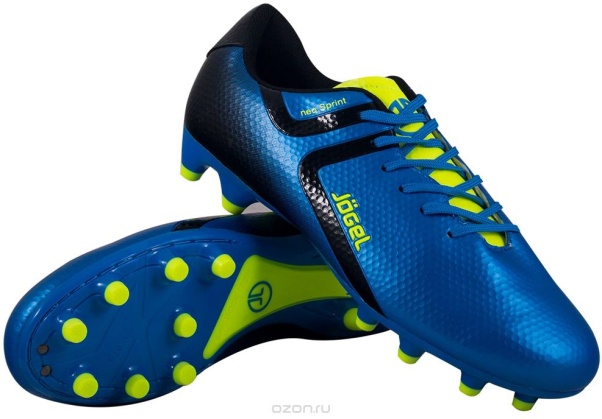 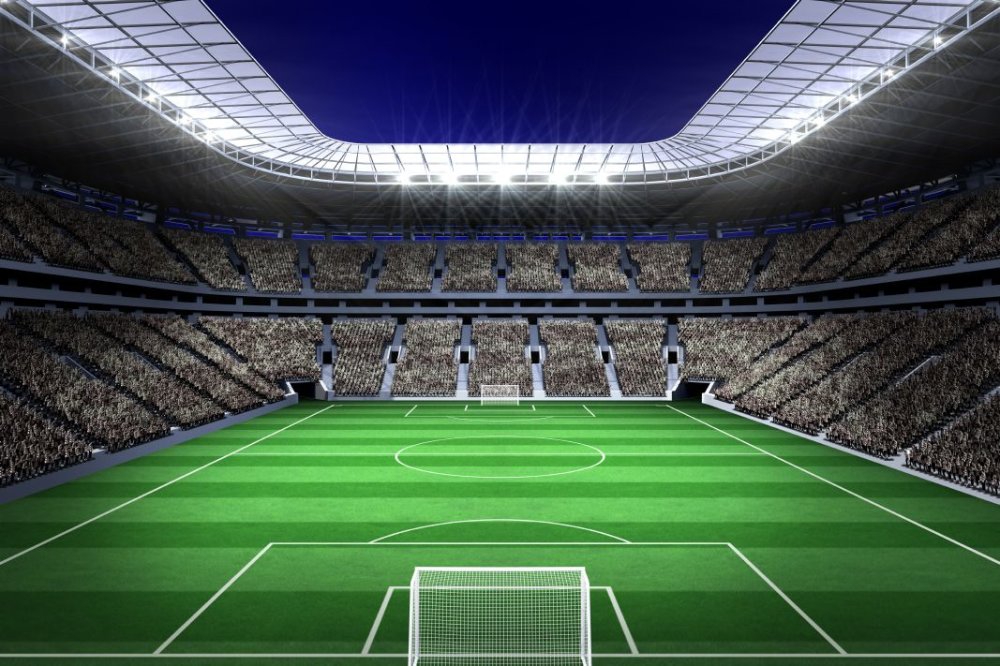 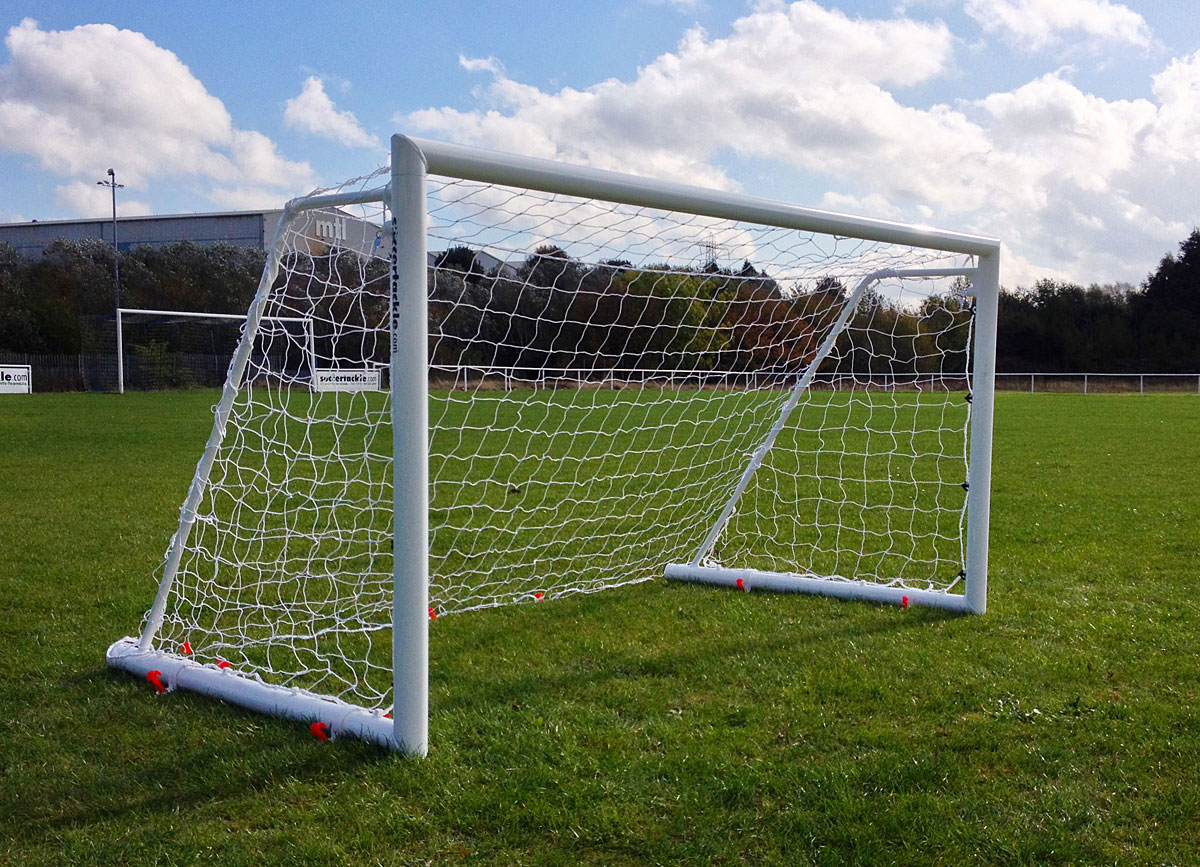 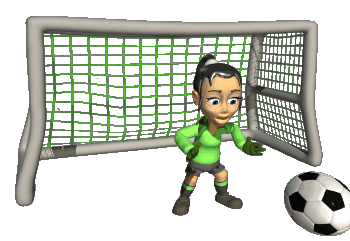 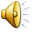